Исследовательские методы в обучении экономикиМетод проектов
Учитель ГБОУ СОШ № 501
Санкт-Петербург
Чижик Марина Викторовна
Романенко Татьяна Вениаминовна
Методический паспорт проекта
Реализация проекта
В 2011-2012 учебном году в школе работали фирмы:
 5 классы
«Золотые руки», «Герои молока», «Зоомир» 
6 классы
«SuperBall», «Kiss», «Грация», «Pear Pad» , «Игрушка мания»
7- 8 классы
 «Fashion Family»
9 классы
 «Blue Rose», «Modernhome» 
11 класс
«Passion Pets», «House»
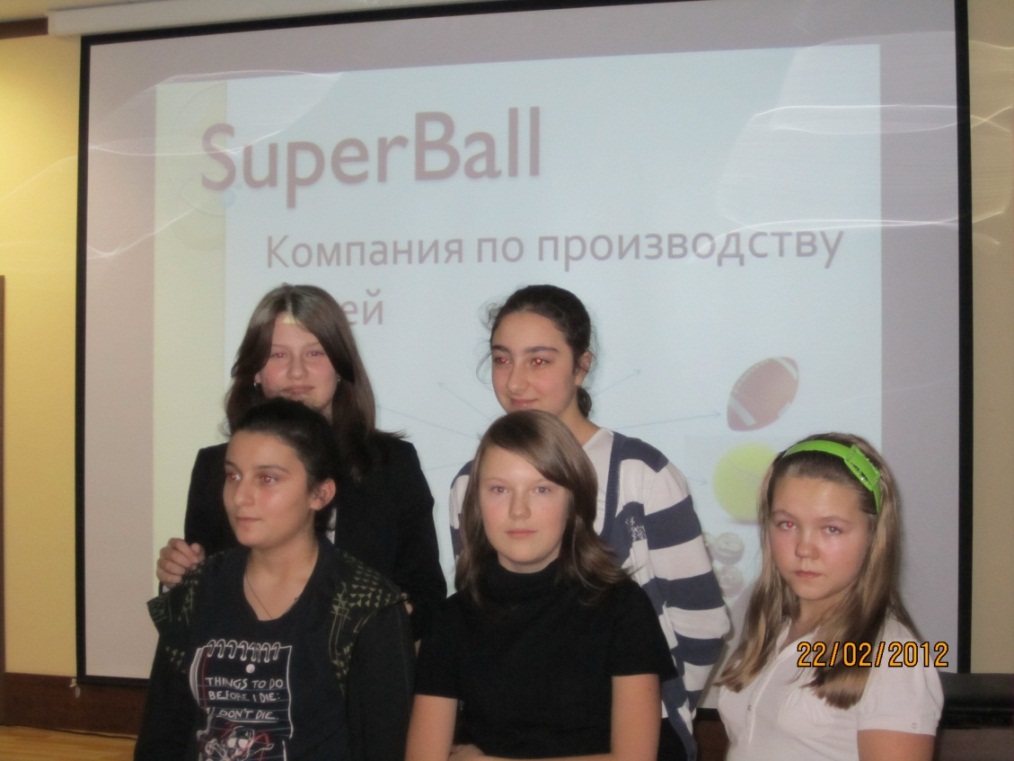 В школе
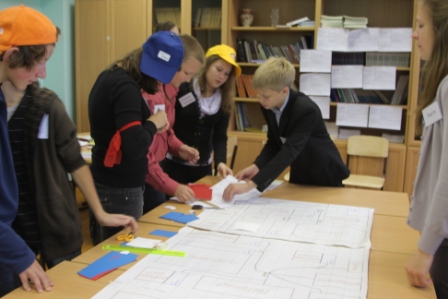 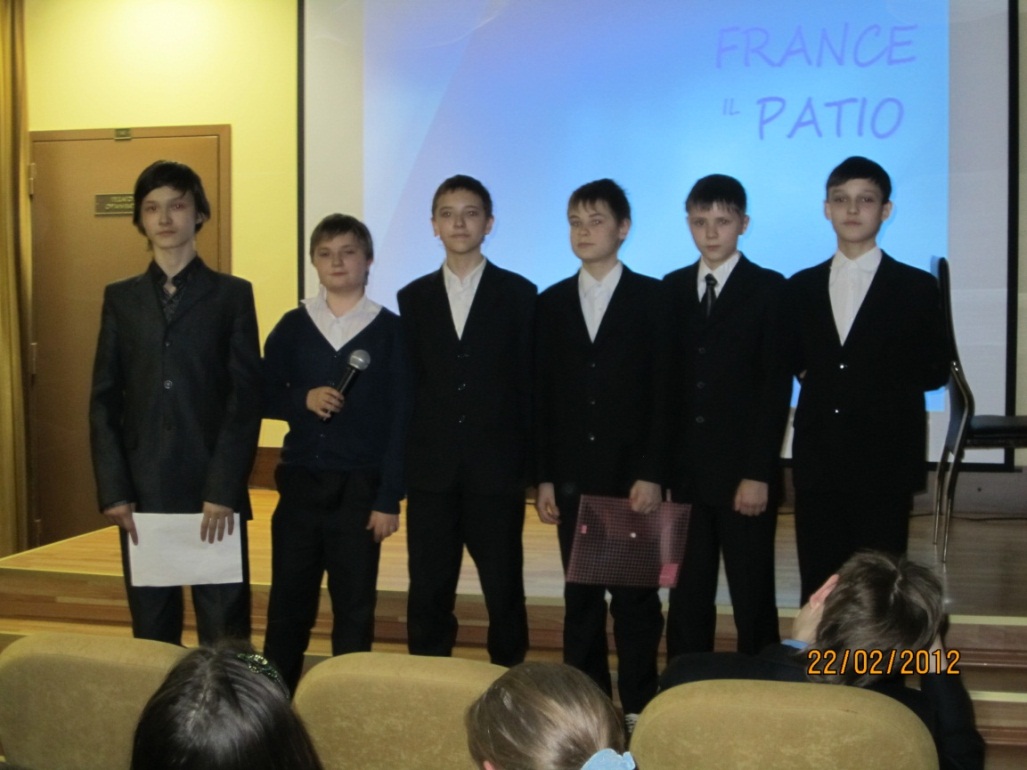 Ярмарка фирм. Новая Ладога
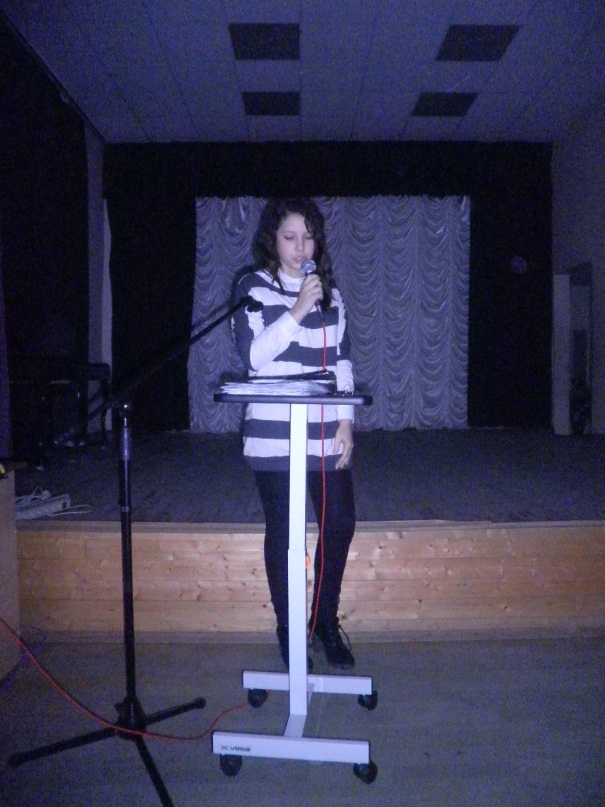 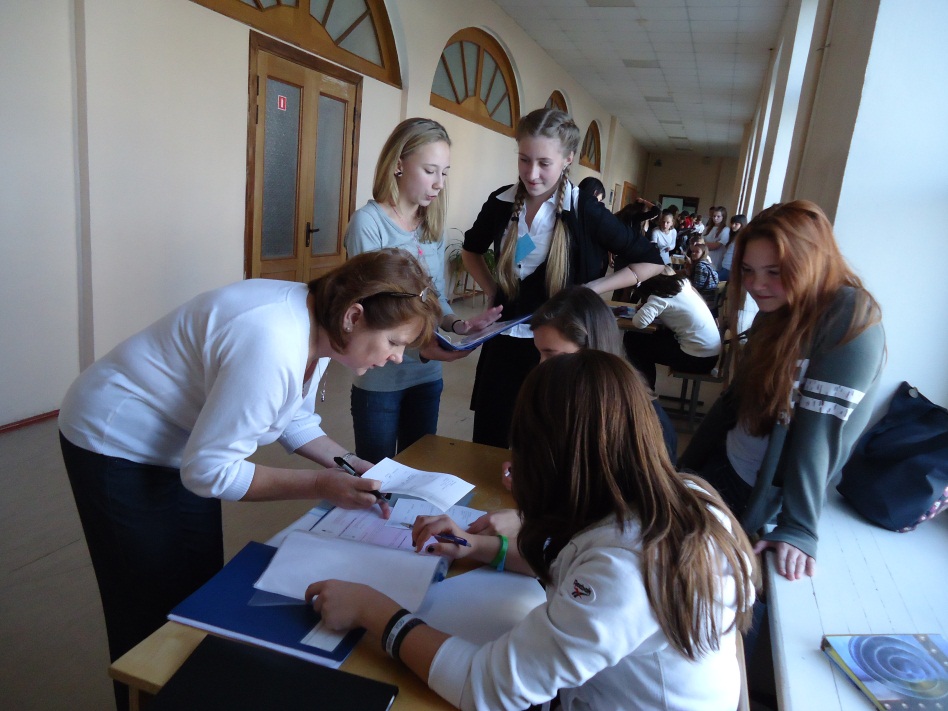 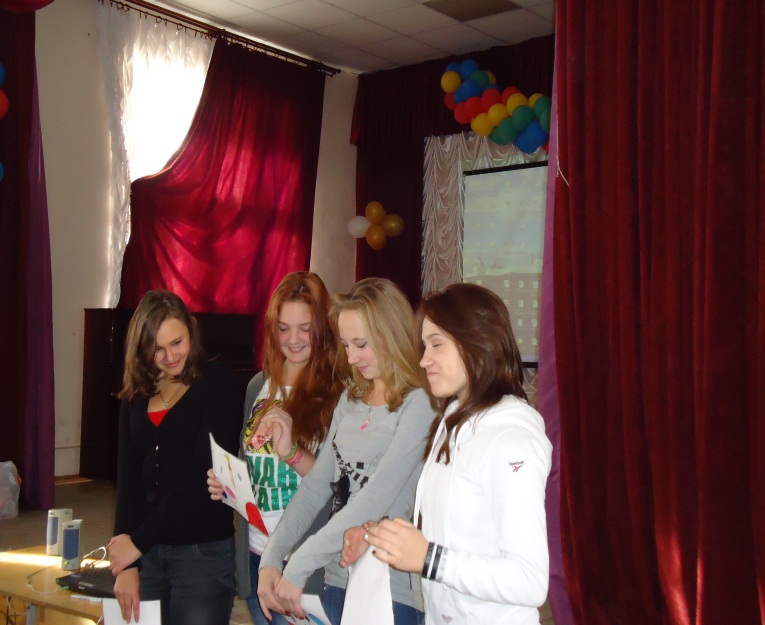 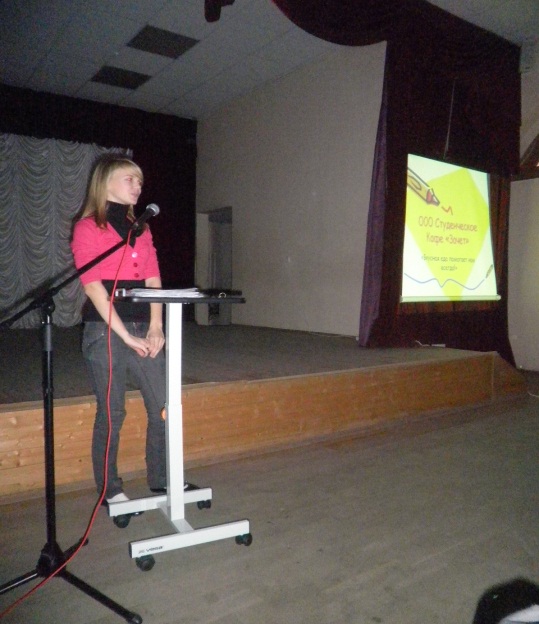 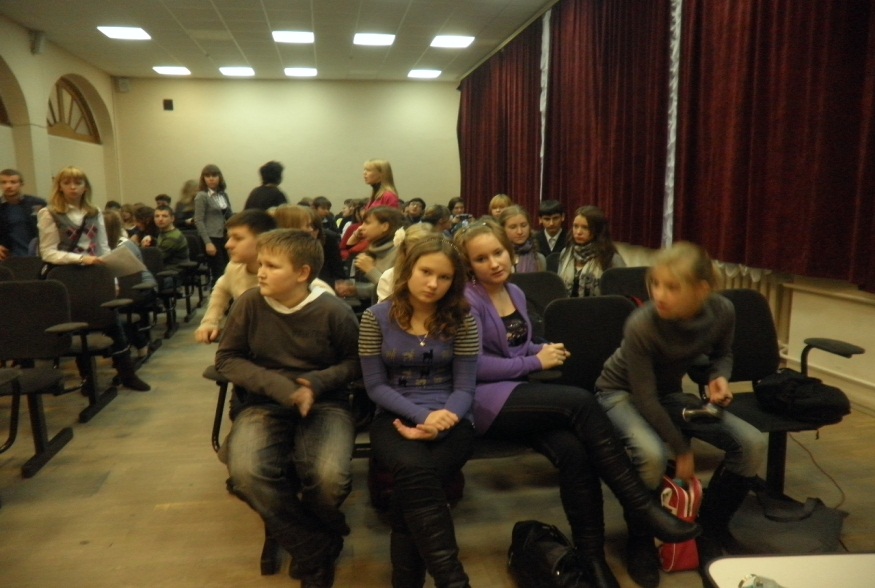 Городская конференция
Выступление в гимназии № 56
Представление бизнес-плана
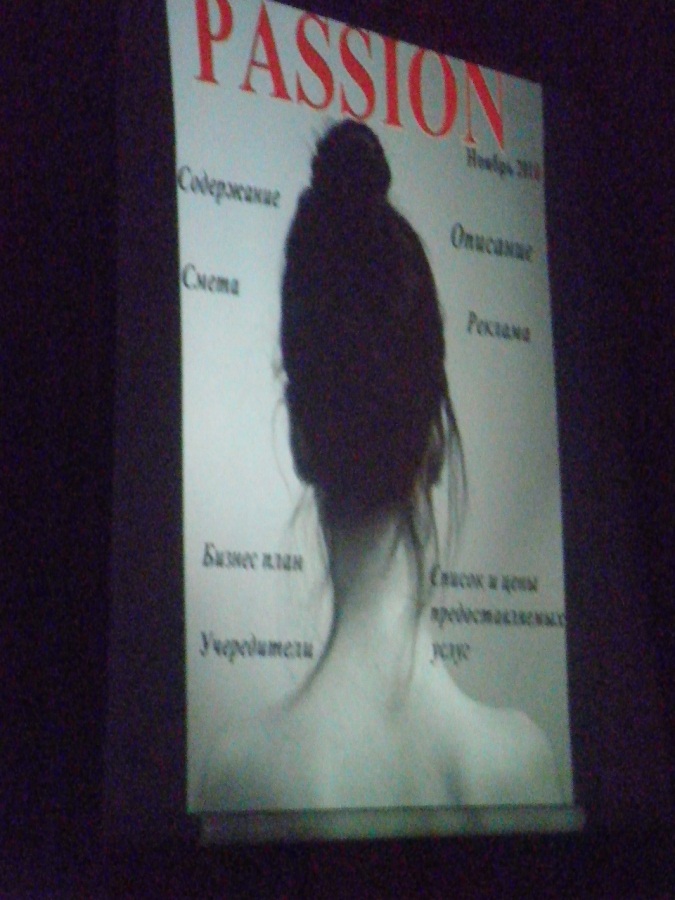 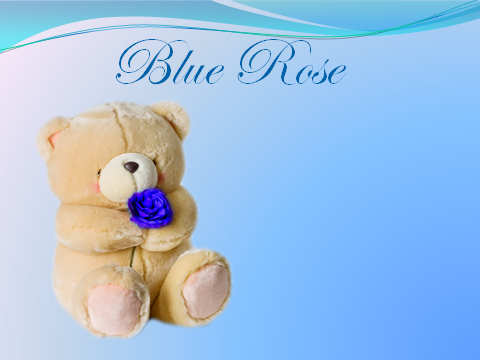 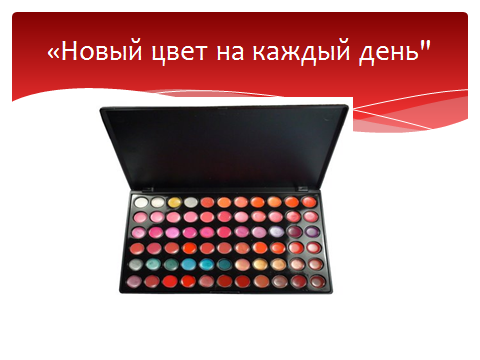 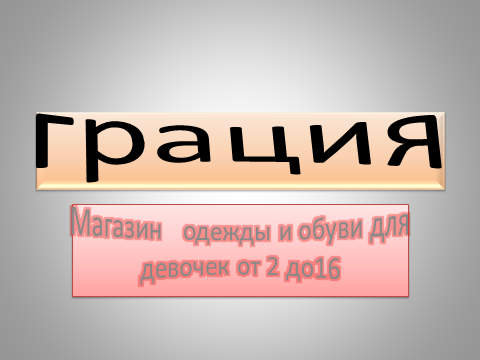 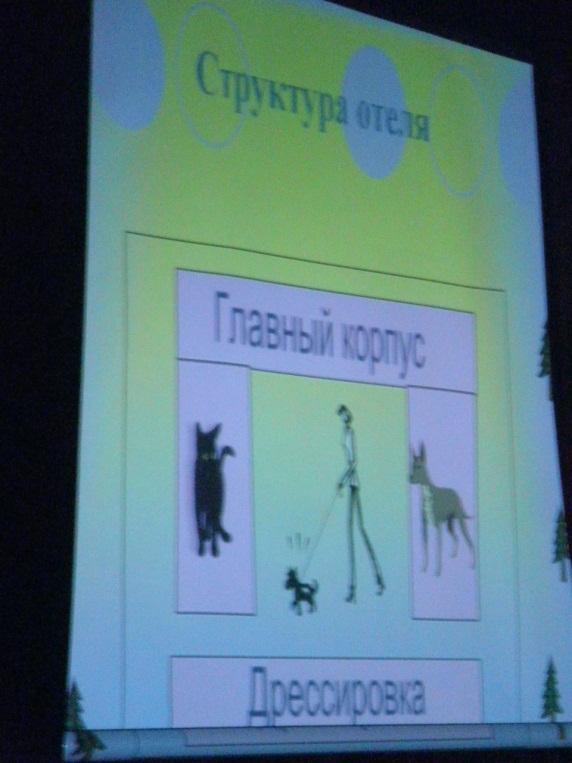 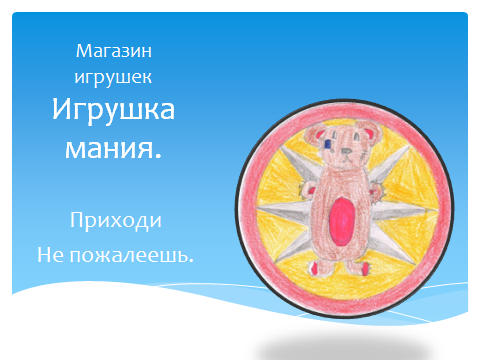 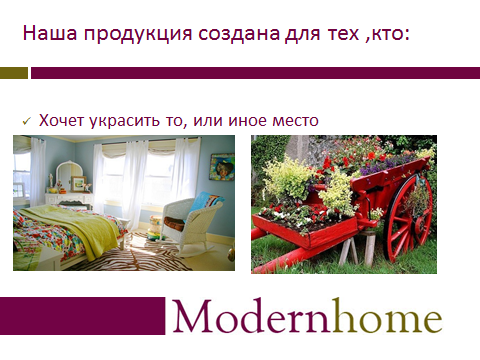 Blue Rose
СПАСИБО ЗА ВНИМАНИЕ!
Желаем всем творческих успехов!
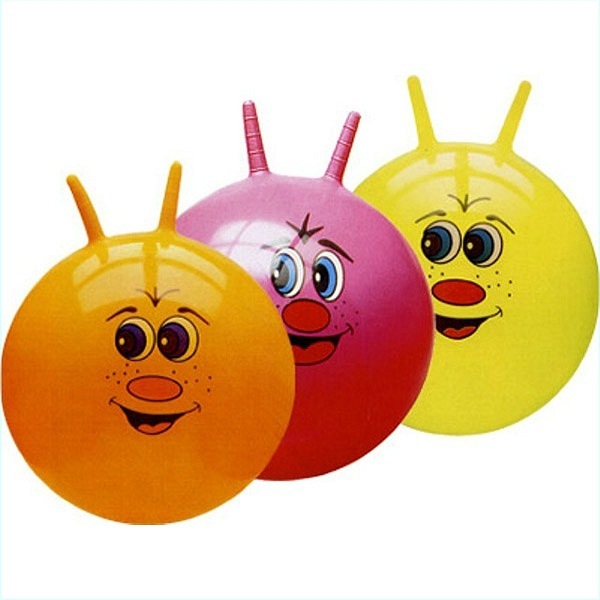